Freebase and the Google Knowledge Graph
Freebase
Started in 2005 by startup Metaweb
Goal: create an “open, shared database of the world's knowledge”
Freebase online in 2007
Acquired by Google in 2010
Readonly in 2014
Decommissioned in 2016
Last dump available as RDF
Approach
Initially populated with Wikipedia data
Crowdsourced updates and additions to schema and data, like Wikipedia
Tools for uploading structured data
Graph based schema, but syntax and semantics different from RDF
Open source data which could be downloaded  initially in a custom format, later in RDF
Business model: sell services using their custom query engine
of both schema and data
Screenshot
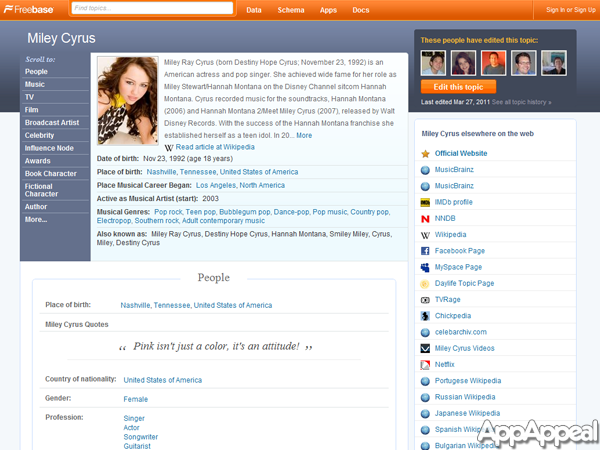 The Last Picture Show
The final dump with 1.9 Billion triples in RDF is available from Google 
See also http://basekb.com/docs/
Being used foR DARPA Deft program and NIT TAC as a reference KB
Google Knowledge Graph
Freebase was the initial version of the google knowledge Graph, aka Knowledge Vaut
You can query it in a limited way
Inputs: query string, types, limit
Outputs: …
See simple gkg.py example
Example
Query about Taylor Swift
https://kgsearch.googleapis.com/v1/entities:search?query=taylor+swift&key=API_KEY&limit=1&indent=True
{"@context": {  "@vocab": "http://schema.org/",
    "goog": "http://schema.googleapis.com/",
    "resultScore": "goog:resultScore",
    "detailedDescription": "goog:detailedDescription",
    "EntitySearchResult": "goog:EntitySearchResult",
    "kg": "http://g.co/kg"},
  "@type": "ItemList",
  "itemListElement": [
    { "@type": "EntitySearchResult",
      "result": {  "@id": "kg:/m/0dl567",
        "name": "Taylor Swift",
         "@type": ["Thing", "Person"],
         "description": "Singer-songwriter",
         "image": {"contentUrl": "https://t1.gstatic.com/images?q=tbn:ANd9GcQm…",
          "url": "https://en.wikipedia.org/wiki/Taylor_Swift",
          "license": "http://creativecommons.org/licenses/by-sa/2.0"},
        "detailedDescription": {"articleBody": "Taylor Alison Swift is an American singer-songwriter …",
           "url": "http://en.wikipedia.org/wiki/Taylor_Swift",
           "license": "https://en.wikipedia.org/wiki/Wikipedia:Text_of_Creative_..."},
        "url": "http://taylorswift.com/" },
      "resultScore": 896.576599 } ] }